Developmentally Appropriate Curriculum: Best Practices in Early Childhood Education
Seventh Edition
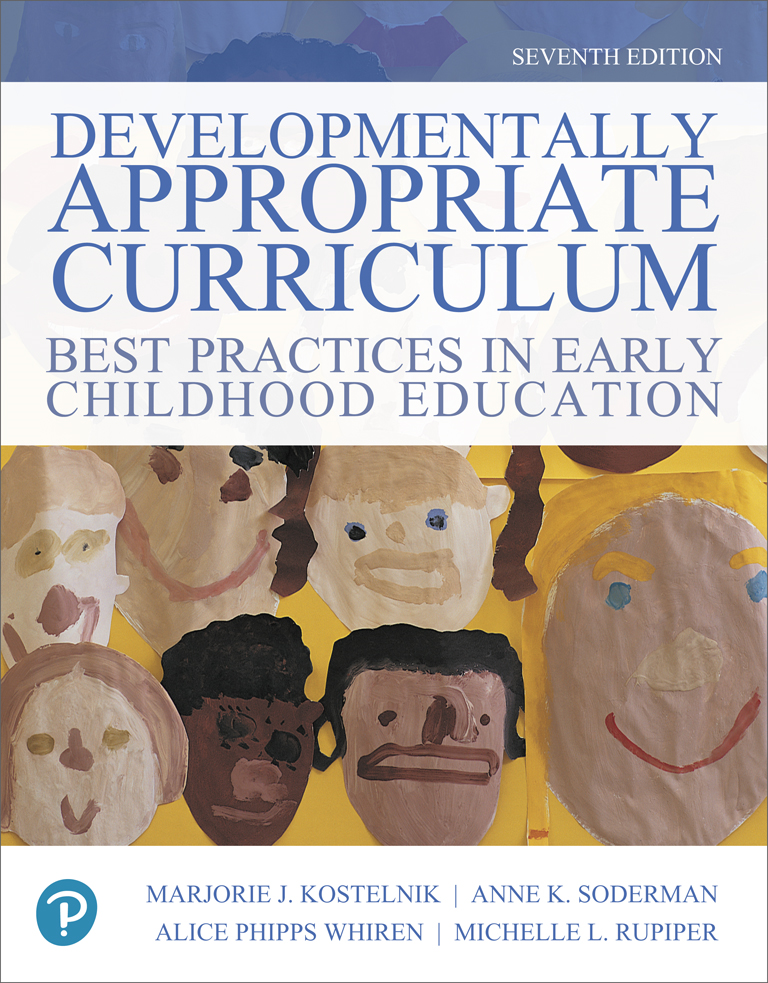 Chapter 12
The Language Domain
Copyright © 2019, 2015, 2011 Pearson Education, Inc. All Rights Reserved
[Speaker Notes: If this PowerPoint presentation contains mathematical equations, you may need to check that your computer has the following installed:
1) MathType Plugin
2) Math Player (free versions available)
3) NVDA Reader (free versions available)]
Learning Objectives
12.1 Explain how oral language develops in young children.
12.2 Describe the connection between oral language and emerging literacy.
12.3 Create a balanced literacy program.
12.4 Implement developmentally appropriate curriculum and instruction in the language domain
Oral Language Development: Birth to Year 1
Experiments and plays with sounds
Cries to communicate
Babbles when alone
Understands familiar names
Says first word
Some first word utterances
Listens to conversation
Laughs
Oral Language Development: Year 1–2
Increases utterances—not necessarily understandable
Uses receptive language far greater than expressive
Uses telegraphic speech in correct order
Pronounces 80% of English phonemes
Has 9–20 words
Shakes head to indicate “no”
Begins to use word “me”
Speech and Early Language Development: Red Flags
Lags in language development
Mispronunciation in the early years
Hesitant speech or stuttering
More serious problems
Oral Language Development: Year 2–3 (1 of 2)
Dramatic burst in language and speech
Vocabulary grows from 200 to 1,000 words
Receptive vocabulary grows from 2,000 to 3,000 words
Phonological awareness develops
Enjoys rhyme and repetition and playful, silly use of language
Oral Language Development: Year 2–3 (2 of 2)
Moves from telegraphic speech to 3–4 word sentences
Begins to use adjectives and adverbs
Tries to give everything a name
Oral Language Development: Years 3–5
Vocabulary of 1,000 words expands dramatically
Understanding of syntactic structures grows
Acquisition of all basic elements of adult language by 4
Development of private speech
Continuous development of phonological awareness
Oral Language Development: Years 5–7
Vocabulary of 2,500 words
Syntactic ability approaches that of adults
Some difficulty with certain sounds
Bathroom talk and curse words
Language skill used as foundation for beginning reading and writing
Oral Language Development: Years 7 and beyond
Grammar almost equivalent to adults
Enjoys talking
Language development continues at rapid pace
To “keep up” and be able to read fluently, children must now learn about 3,000 words per year throughout elementary school
Early Acquisition of Literacy
Developmental language benchmarks
Rich language experiences in the home
Phonological awareness
Phonemic awareness
Enhancing Listening Skills—Phonological Awareness
Include activities in which children hear, say, and see language simultaneously
Encourage word play
Design segmentation activities
Use alliteration activities
Encourage temporary spelling
Stage 1—Emergent Writing (1 of 2)
Writes pre-letter marks
Differentiates marks
Uses letterlike forms
Writes letters and letter strings
Writes words with fixed quantities
Uses single letters for words
Enters consonants stage: initial consonants appear
Stage 1—Emergent Writing (2 of 2)
Skips endings
Does not use spaces between words
Uses correct directional movement
Learns letter names and letter sounds
Uses invented spelling
Uses some known words in correct position
Selects own topic for writing
Stage 2—Early Writing
Uses end sounds of most words correctly
Knows letter names and letter sounds
Enters alphabetic stage: Vowels appear
Can spell many difficult words correctly
Uses more correct spellings than approximations
Stage 3—Fluent Writing (1 of 2)
Uses final blends
Uses suffixes correctly (-s, -ing, -ed, -ly)
Uses syllables
Uses editing skills
Compares own work with print in books and elsewhere
Correctly places punctuation
Stage 3—Fluent Writing (2 of 2)
Correctly divides story into paragraphs
Publishes correct articles of work
Varies sentence beginnings
Sequences ideas
Writes in a variety of styles
Early Abilities
Keen auditory and visual discrimination
Awareness of whole–part relationships
Memory to recall images and configuration
Ability to discriminate and differentiate
Ability to follow directions
Strong receptive and expressive vocabulary
Sequence of Developing Literacy
Begins to attend to symbols and tools
Gains experience with symbols and begins to remember them
Discovers how to put symbols into practice
Acquires internal literacy constructs that allow independent use and confidence
Balanced and Integrated Literacy Programs
Oral language, reading, and writing experiences
Literacy rotations
Literacy spin-offs
Copyright
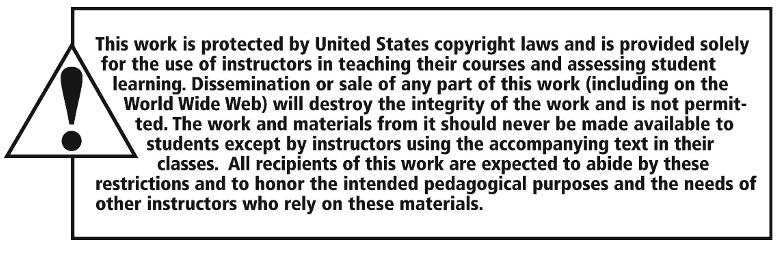